Краевое родительское собрание по вопросам подготовки к ГИА-9
О выборе предметов и сроках подачи заявления на участие в ГИА-9 в 2019 году
Игорь Рифкатович Карамов,
руководитель Центра оценки качестваобразования Краснодарского края
1 февраля 2019 года
Заявление на участие в ГИА-9
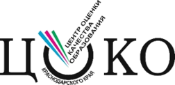 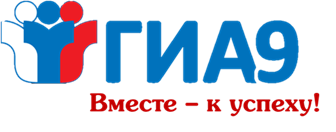 Заявление подаётся
В заявлении указывается
Форма ГИА (ОГЭ или ГВЭ)
По месту учебы обучающегося
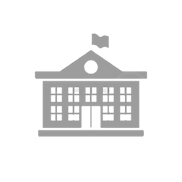 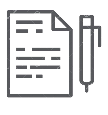 Сроки участия в ГИА (досрочный, основной, дополнительный периоды)
Лично обучающимся или его родителями(законными представителями)
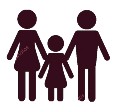 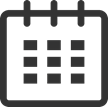 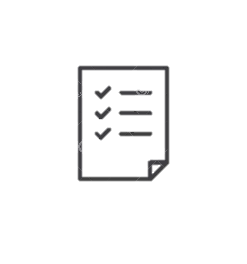 На основании документов, удостоверяющих личность
4 учебных предмета (2 - для обучающихся с ОВЗ)
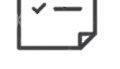 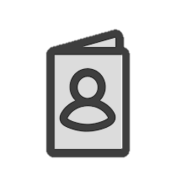 Дополнительные условия, учитывающие состояние здоровья, особенностипсихофизического развития обучающегося
До 1 марта 2019 года включительно
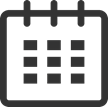 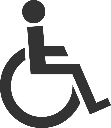 Заявление на участие в ГИА-9
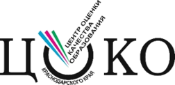 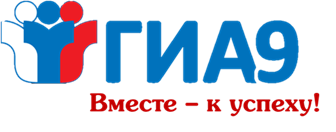 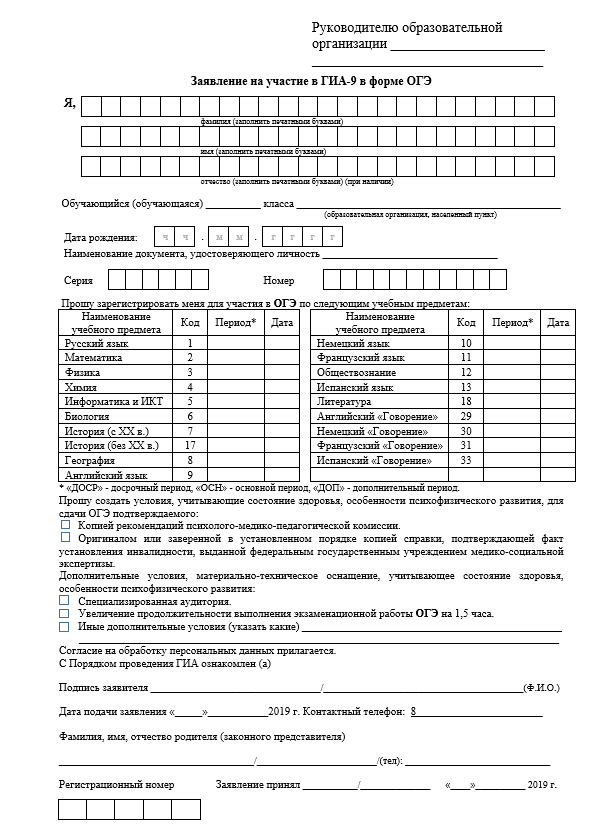 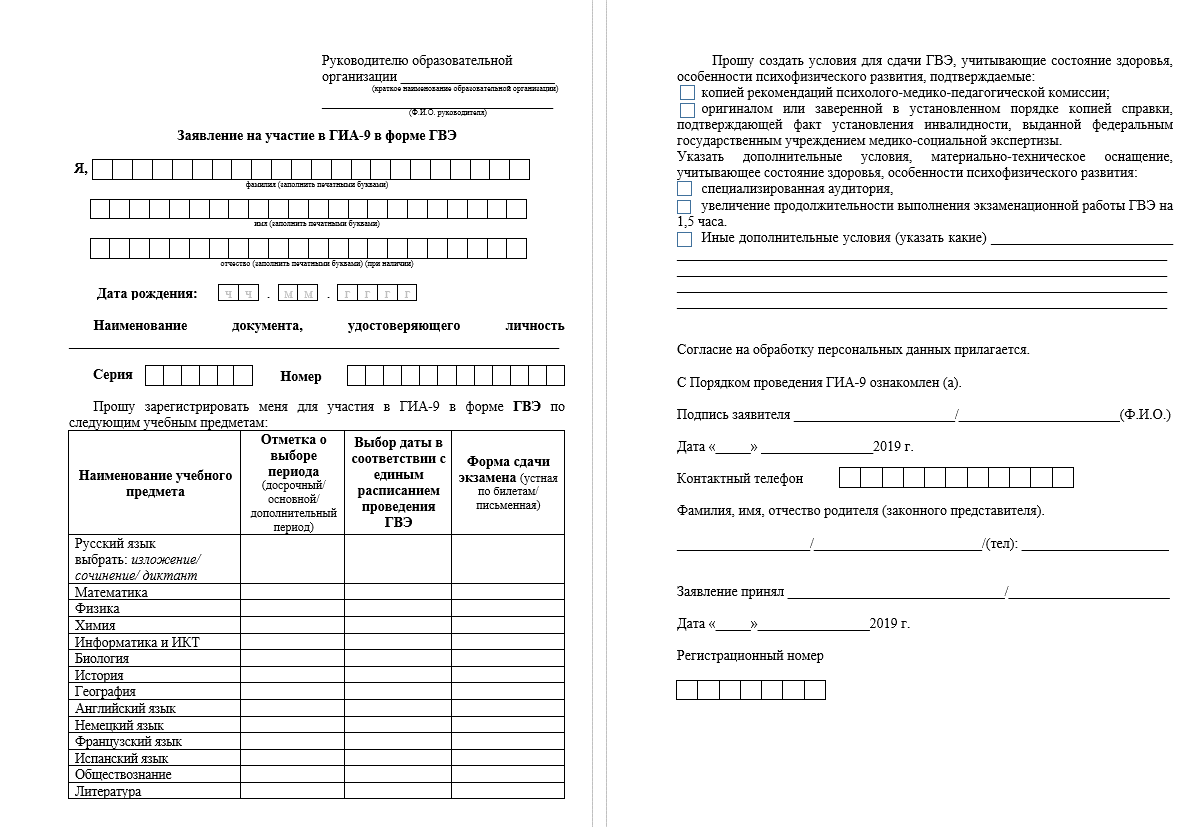 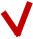 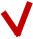 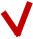 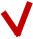 Заявление на участие в ГИА-9
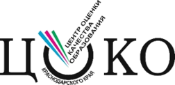 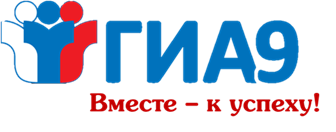 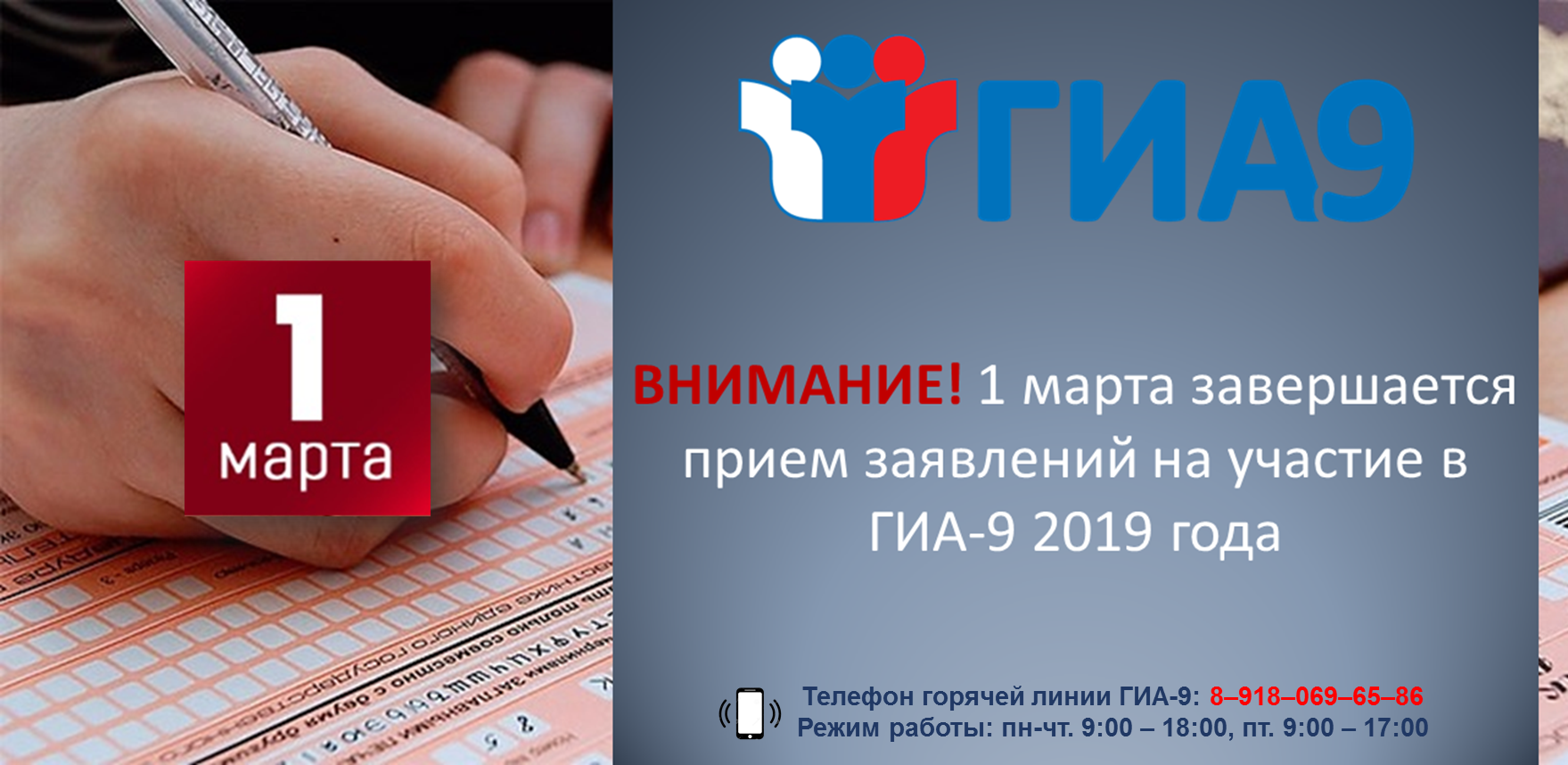 Выбор экзаменов ГИА-9
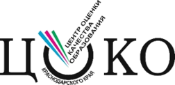 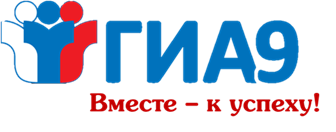 Как помочь сделать выбор?
Выслушать ребенка, узнать о его планах и предпочтениях
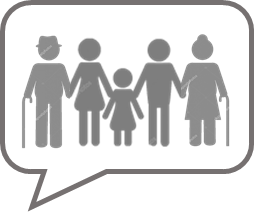 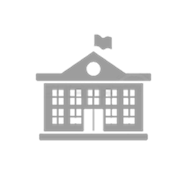 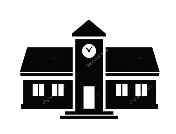 Определиться, где продолжать обучение после 9 класса
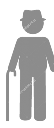 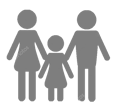 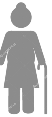 В техникуме/колледже
В профильном классе
Актуальные профили в Краснодарском крае:

инженерно-математический
физико-математический
химико-биологический
медико-биологический
агротехнологический
Выберите специальность и ознакомьтесь с условиями поступления
Выберите профиль и уточните порядок приема в профильные классы школы
Выбор экзаменов ГИА-9
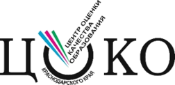 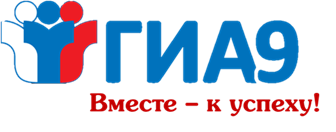 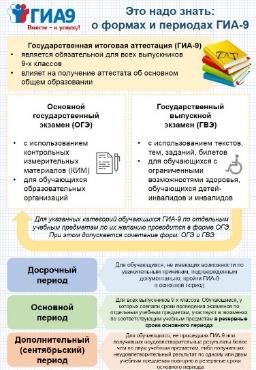 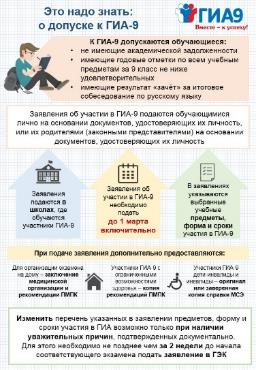 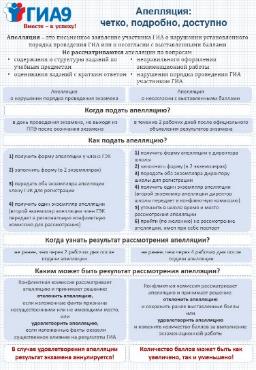 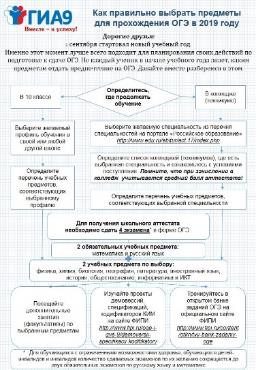 Все памятки для участников ГИА-9опубликованы на официальных сайтах
ЦОКО и министерства, а также
направлены в территории для организации информационно-
разъяснительной работы в школахКраснодарского края
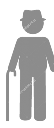 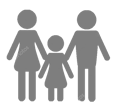 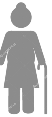 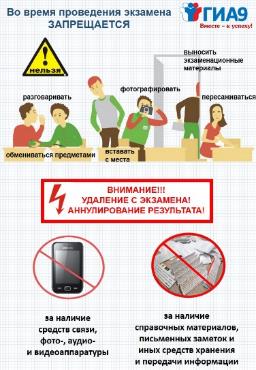 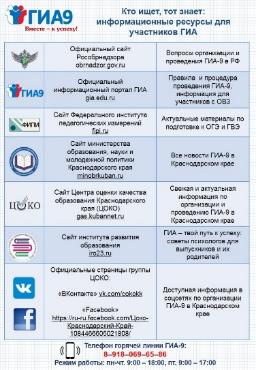 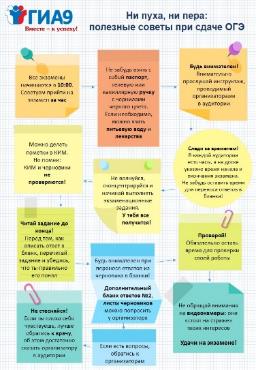 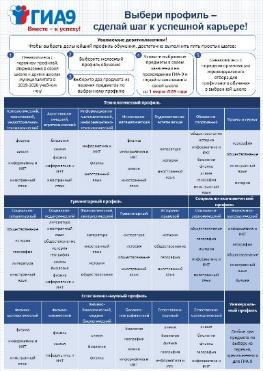 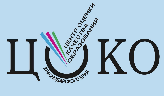 gas.kubannet.ru
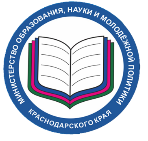 www.minobrkuban.ru
«Горячая линия» ГИА-9
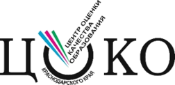 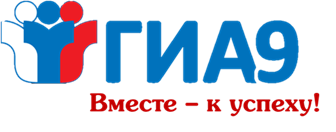 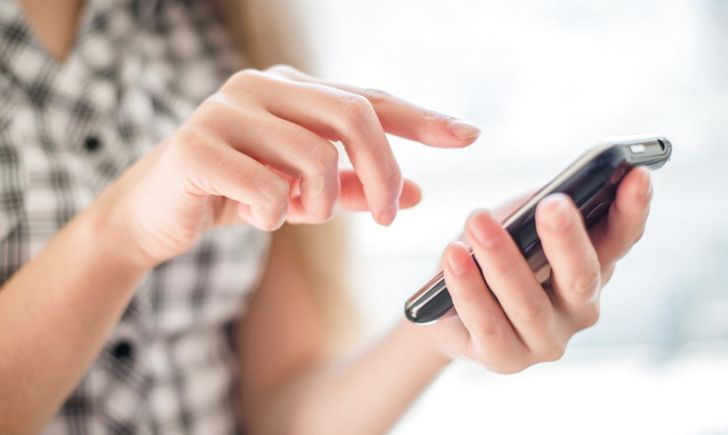 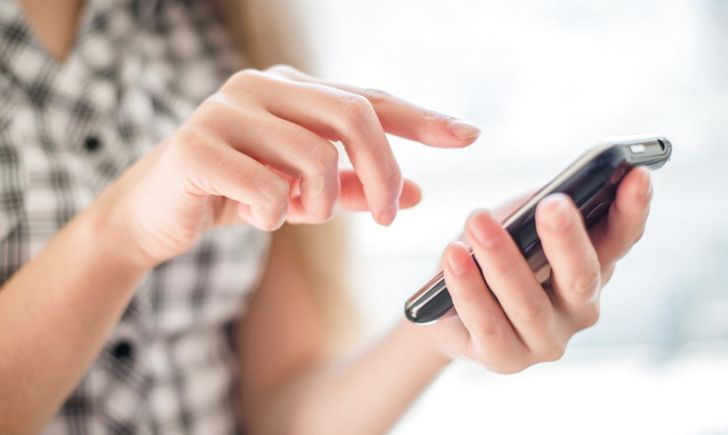 Нормативно-правовые вопросы проведения ОГЭ:  8-918-069-65-86

Нормативно-правовые вопросы проведения ГВЭ: 8-960-483-36-63, 
8-988-669-52-50
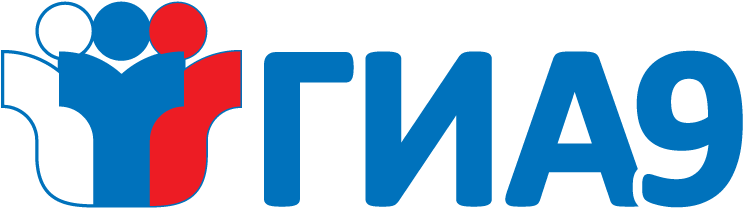 ВНИМАНИЕ! Телефоны «горячей линии» по вопросам ГИА-9